ВОДОЕМЫ
Не проедешь, не пройдешь-
Обойдешь сторонкой
И водицы не попьешь
С синеватой пленкой…
Шириною широко,
Глубиною глубоко,
День и ночь о берег бьется.
Из него воды не пьется,
Потому что не вкусна-
И горька, и солона…
Чуть дрожит на ветерке
Лента на просторе,
Узкий кончик в роднике,
А широкий - в море.
К маме  - речке бегу,
И молчать не могу.
Я ее сын родной,
А родился – я весной.
Молодые березки
Свои перед ним
Поправляют прически.
И месяц, и звезды – 
В нем все отражается…
Как это зеркало называется???
Животный мир 
водоемов
У родителей и деток
Вся одежда из монеток!
Ползает наоборот,
Задам на перед,
Все под водой
Хватает клешней!
На дне, где тихо и темно,
Лежит усатое бревно.
Хвостом виляет, 
Зубаста, а не лает.
У него глаза в рогах,
 а дом на спине.
Голубой аэропланчик
Сел на белый одуванчик
Цепь питания 
            ВОДОЕМА
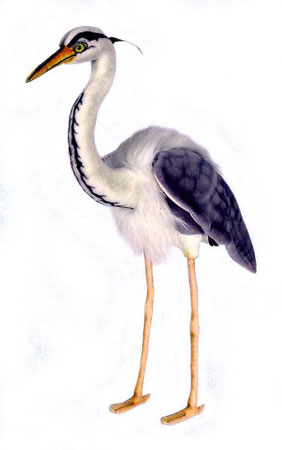 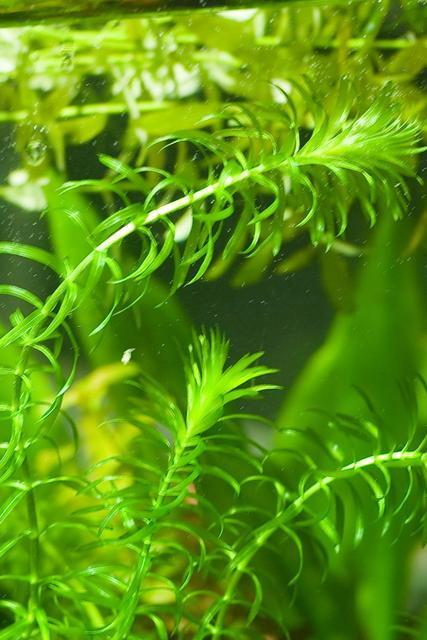 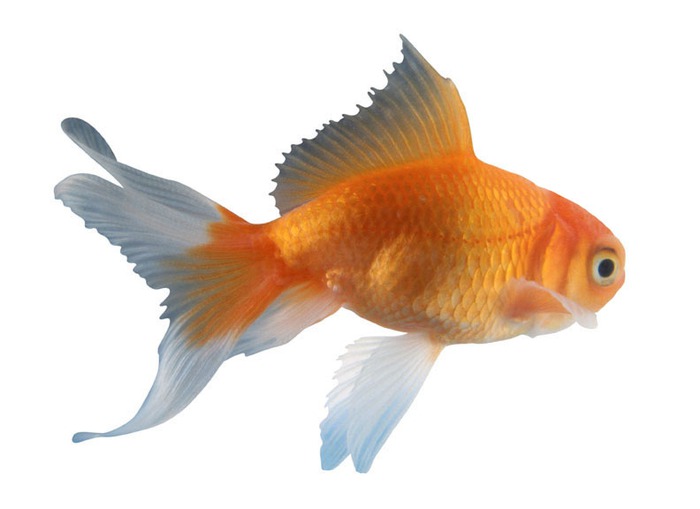